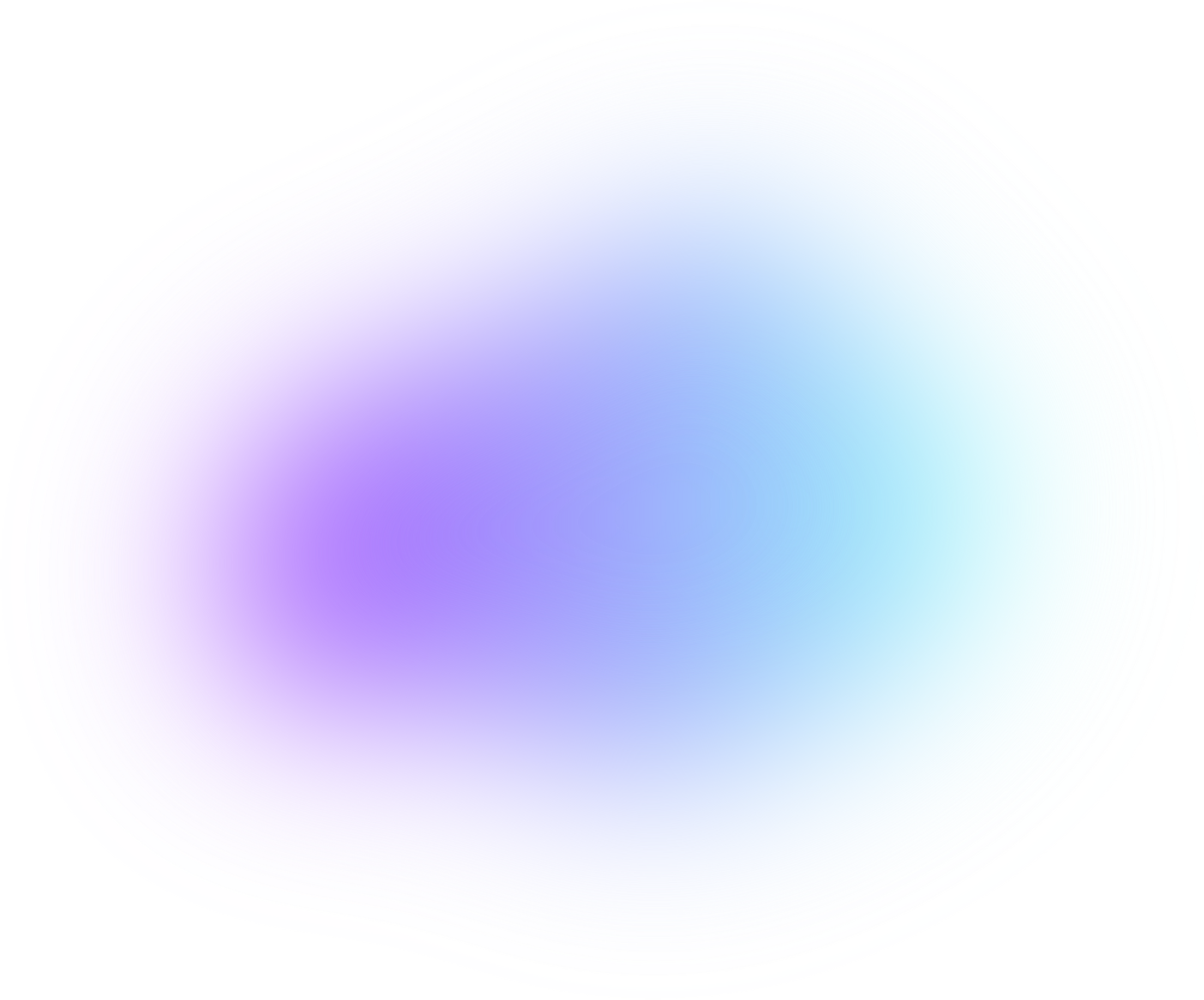 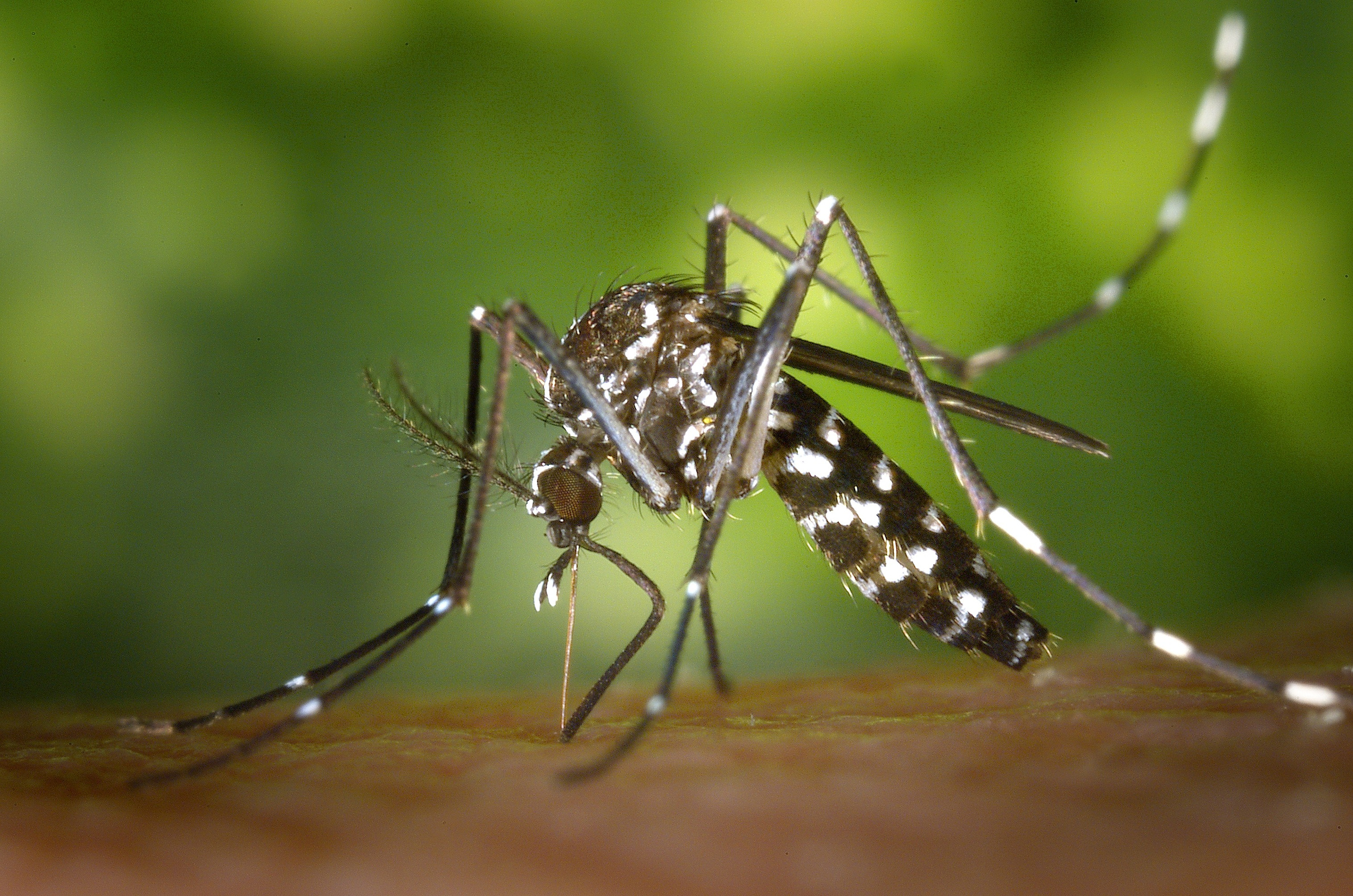 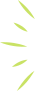 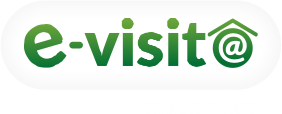 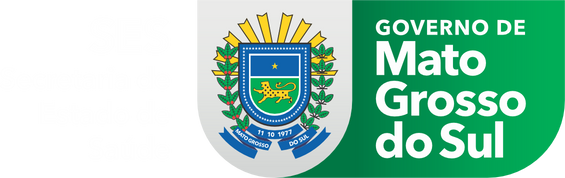 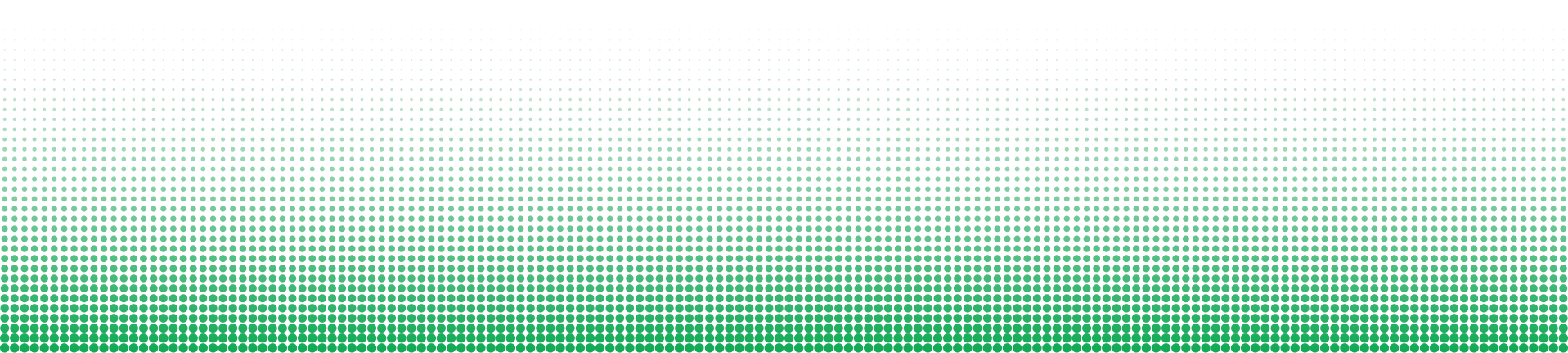 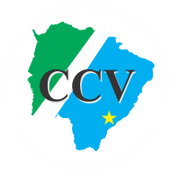 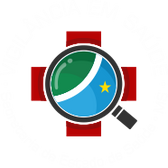 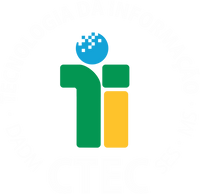 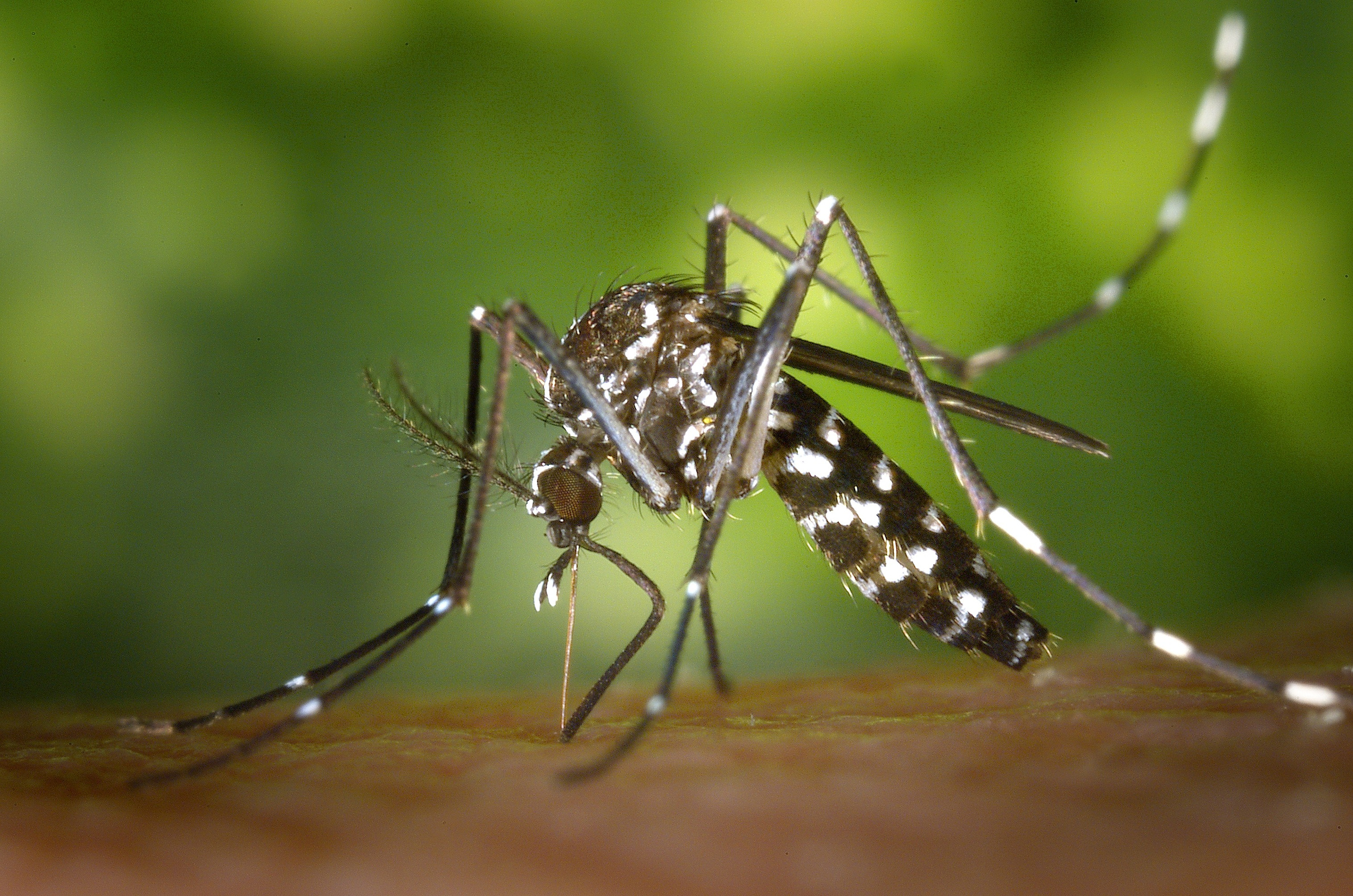 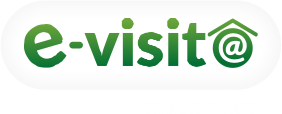 SISTEMA  WEB
Composta de:
App
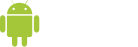 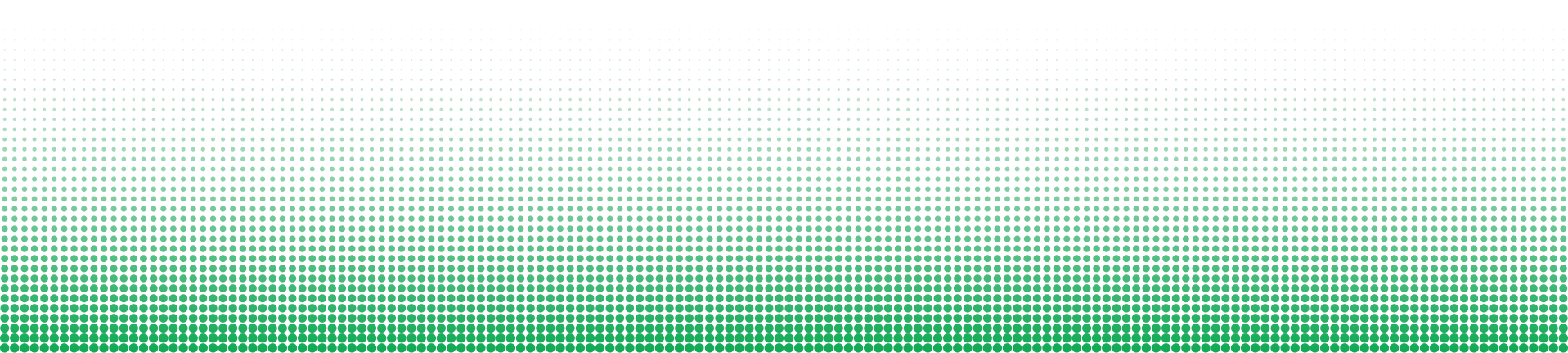 O REGISTRO ELETRÔNICO DA VISITA AJUDA NO MONITORAMENTO, TOMADA DE DECISÕES E INTERVENÇÕES COM MAIS RAPIDEZ E AGILIDADE.
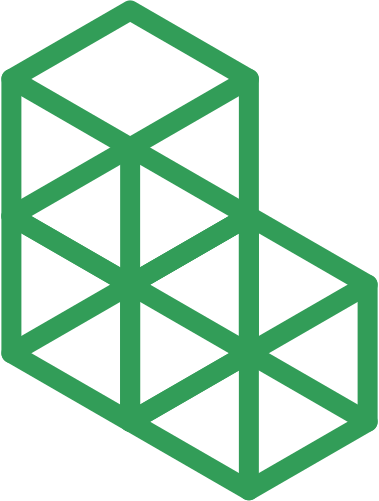 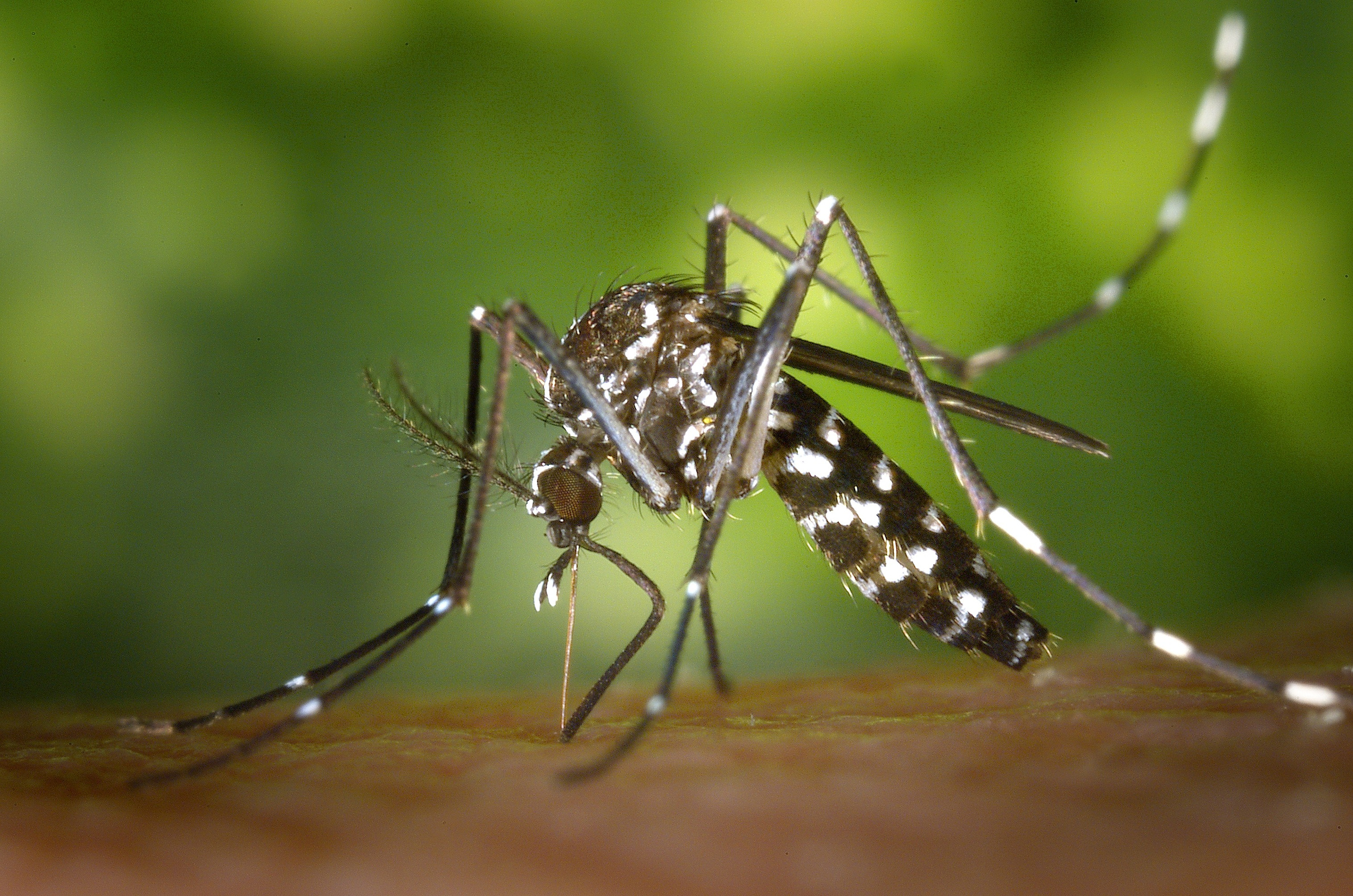 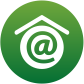 Coleta de Dados
Inspeção
Tratamento
Identificação do Imóvel
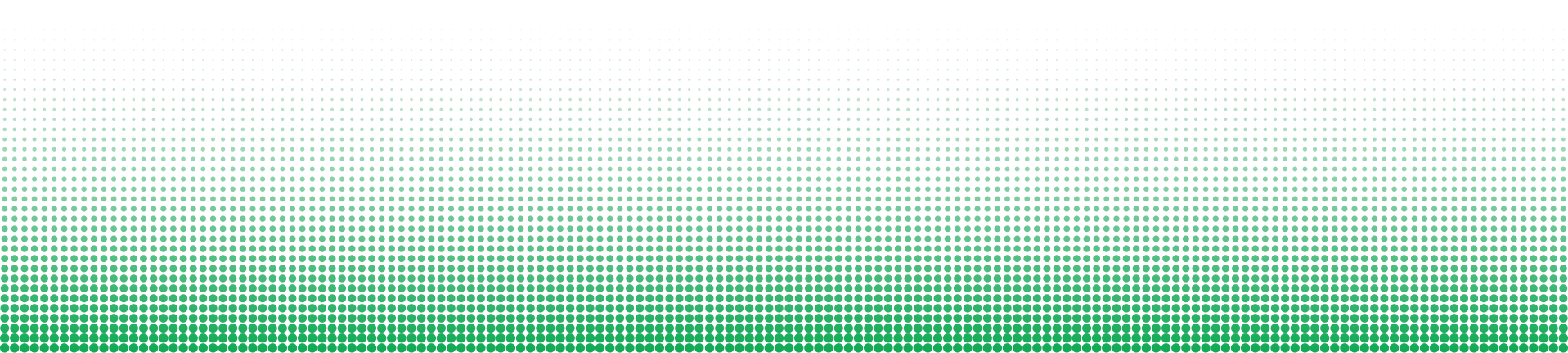 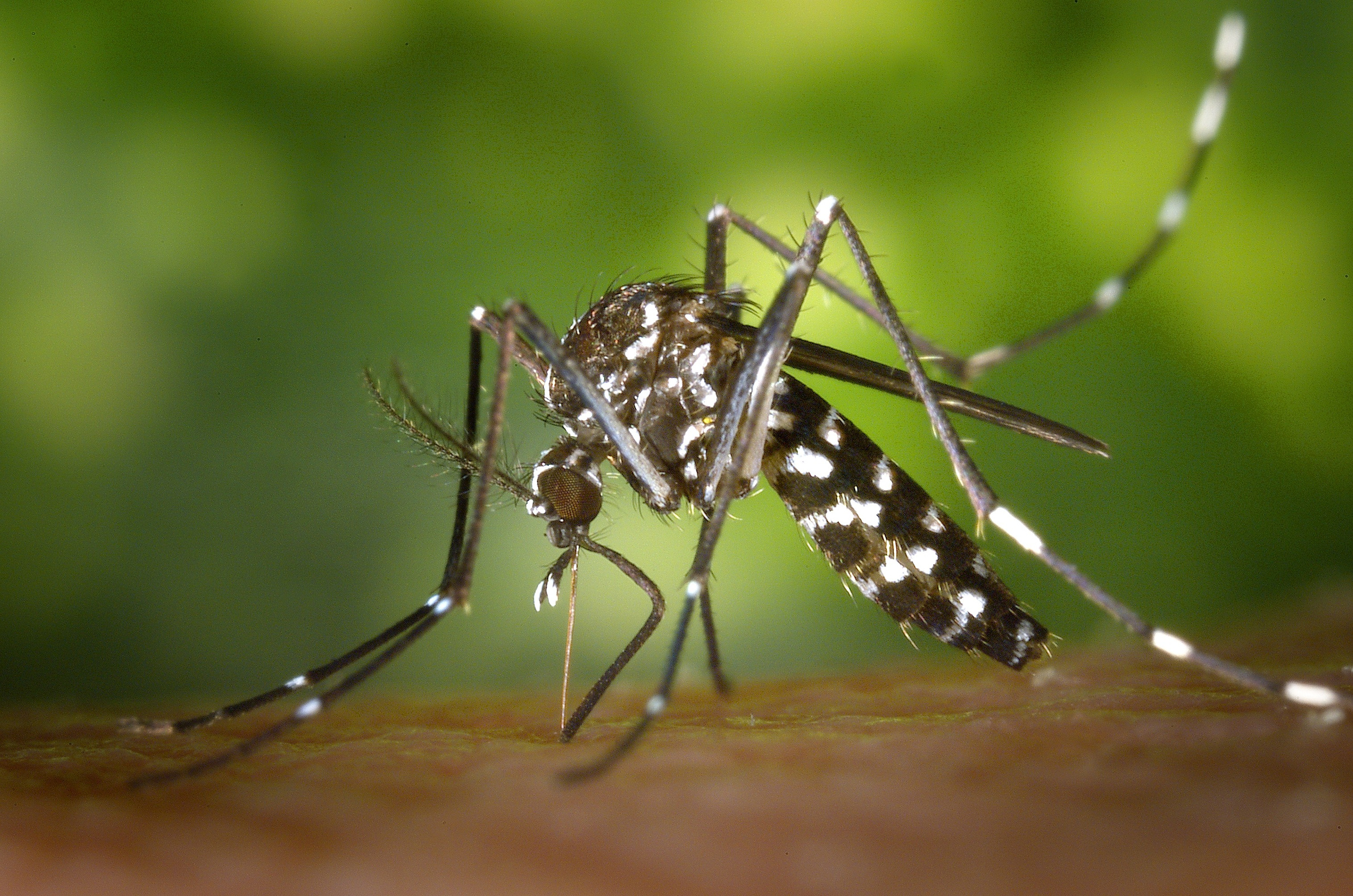 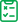 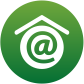 Tratamento de Riscos
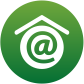 Sintomatologia
SES / SMS
VISA
Est. / Mun.
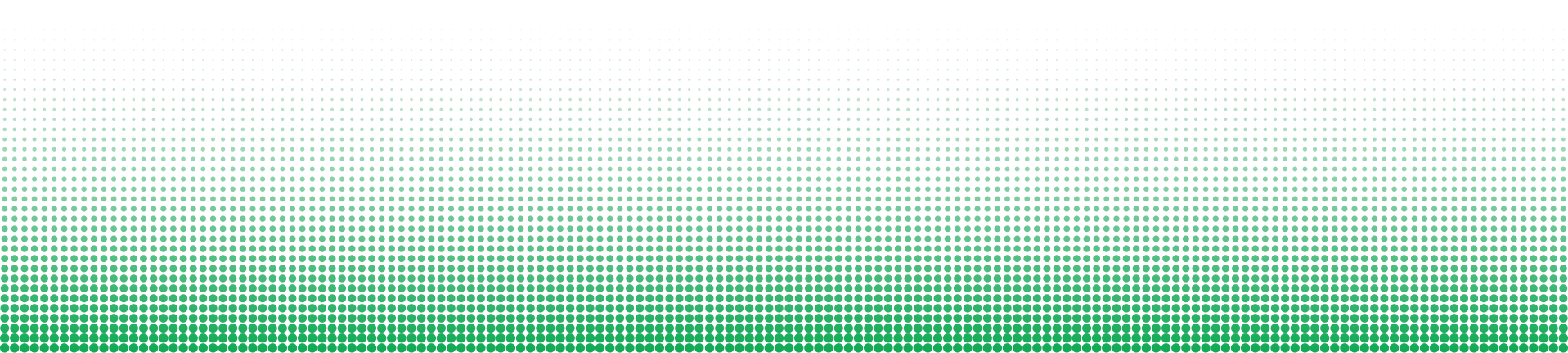 SES / SMS
SEDHAST SAS
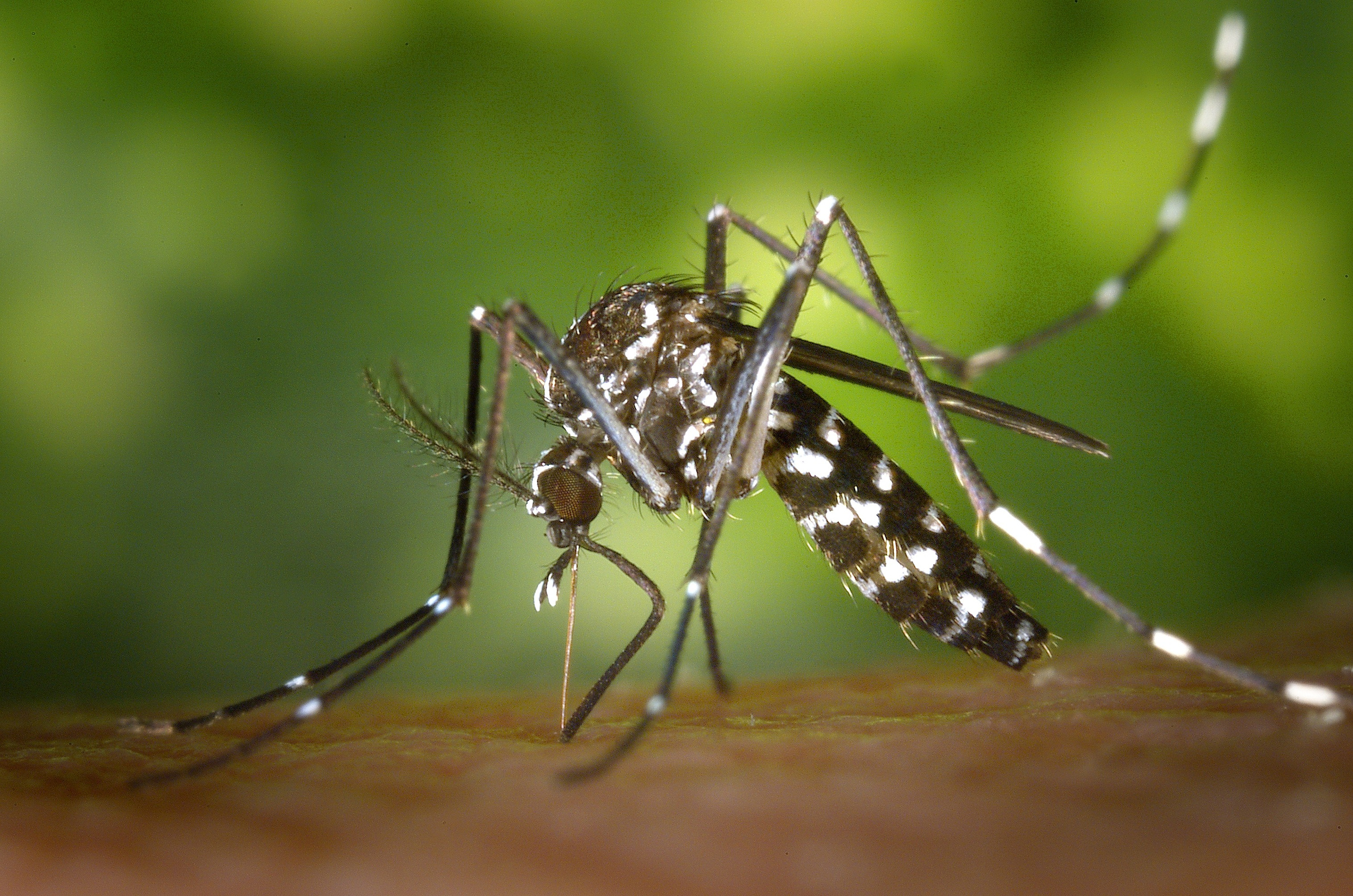 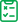 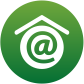 Relatório de Riscos
Enviar Relatório
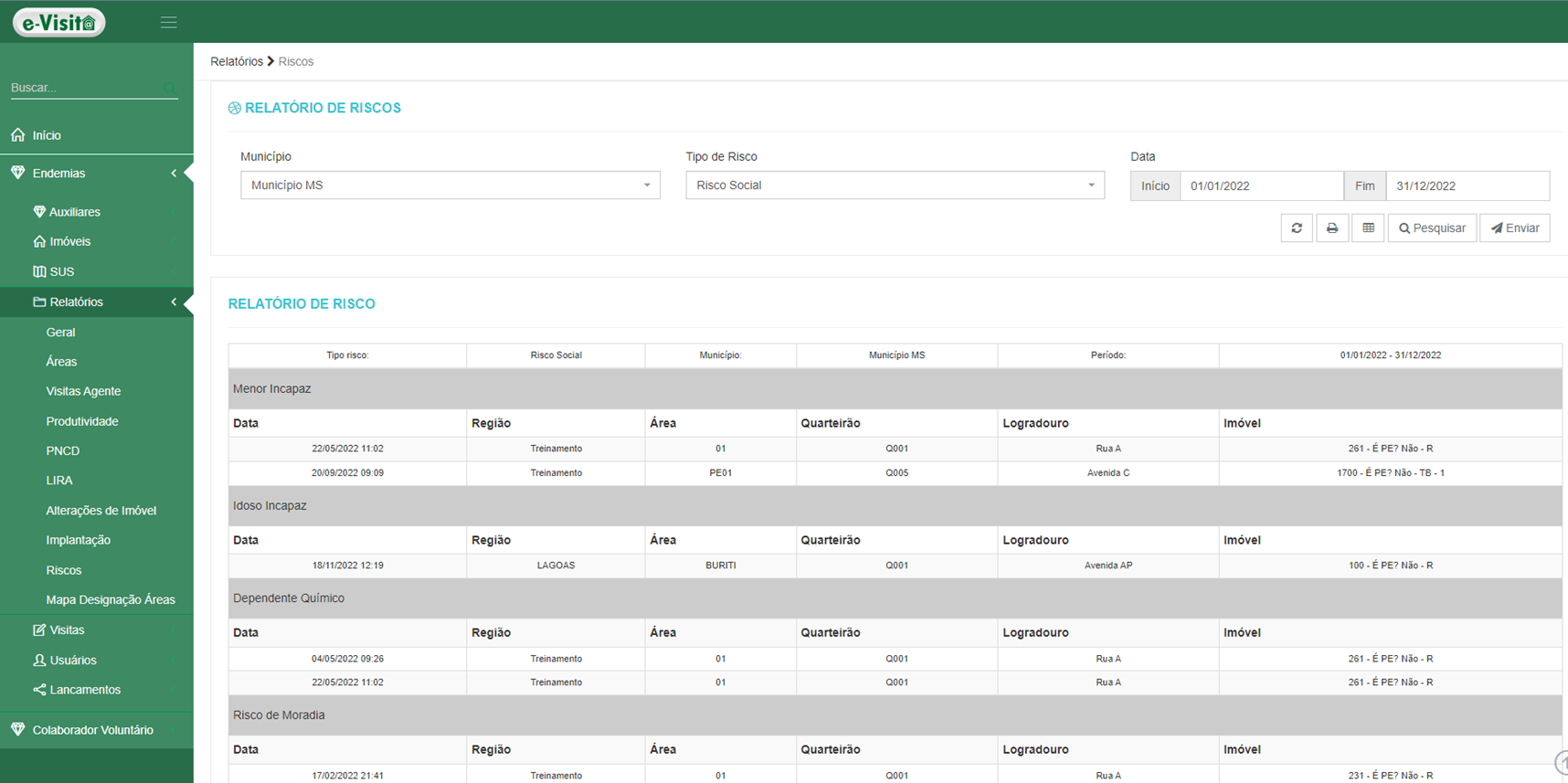 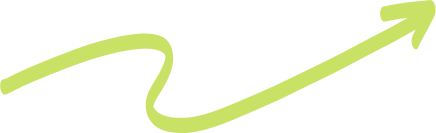 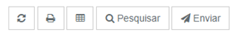 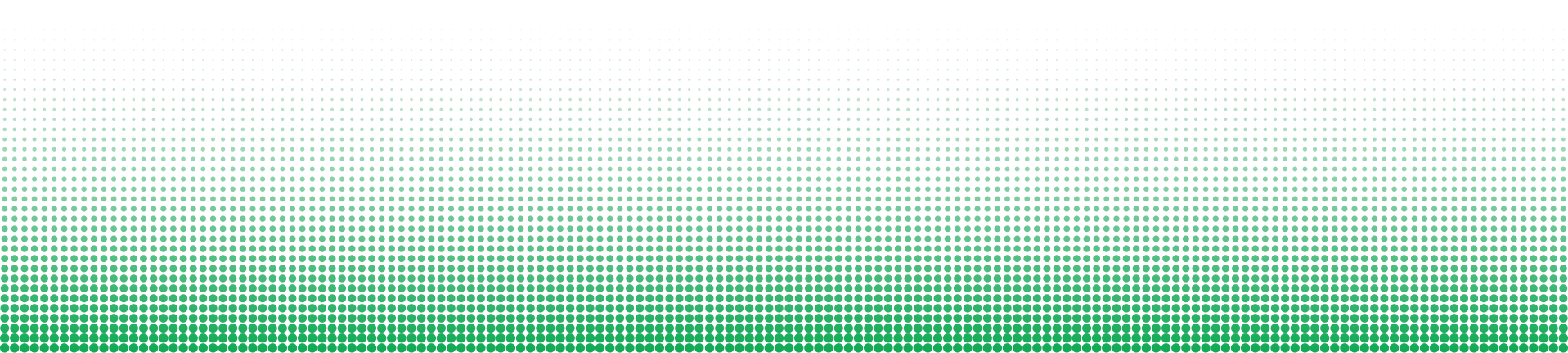 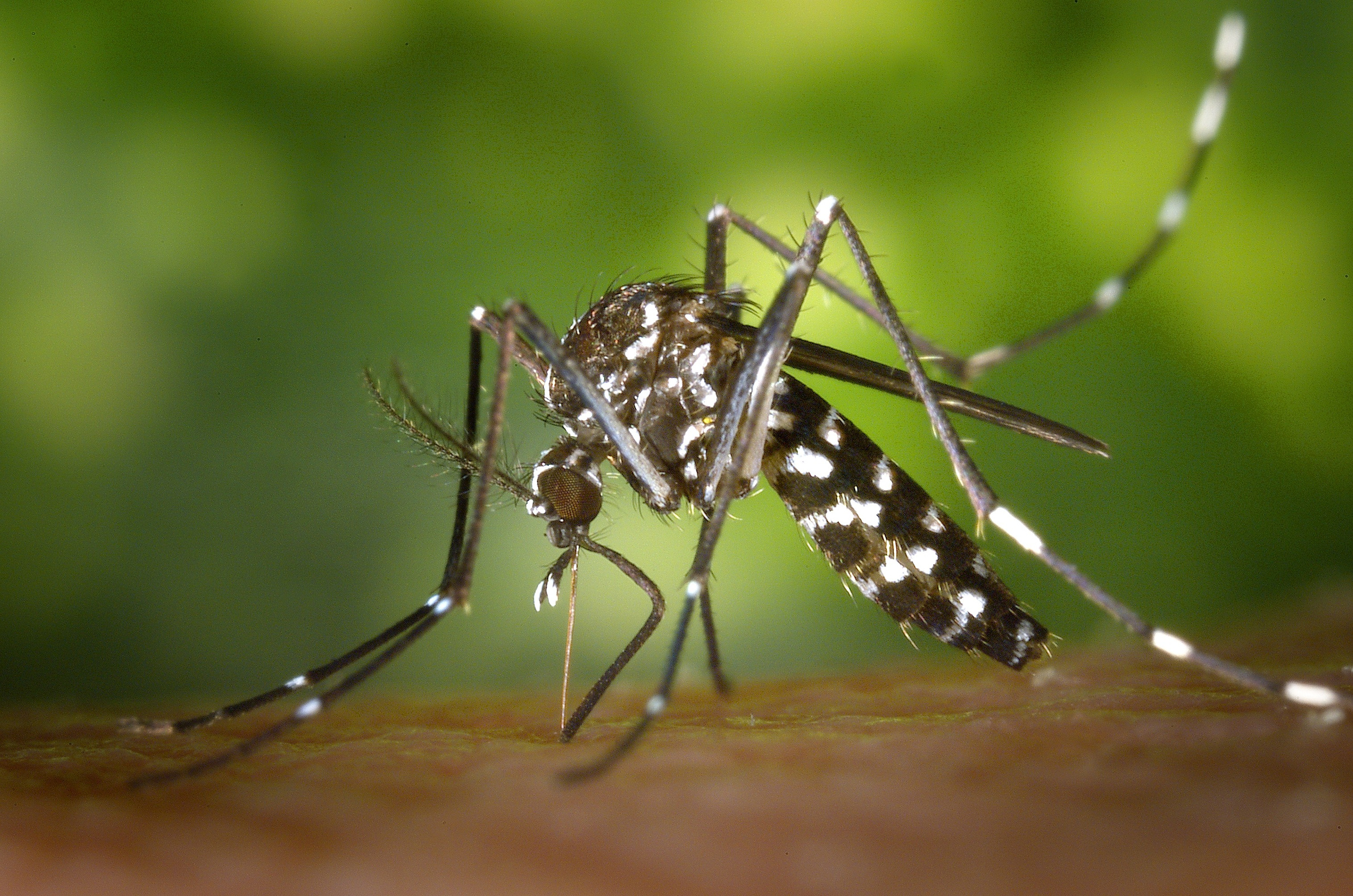 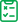 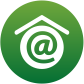 Relatório de Riscos
Relatório separado por Risco
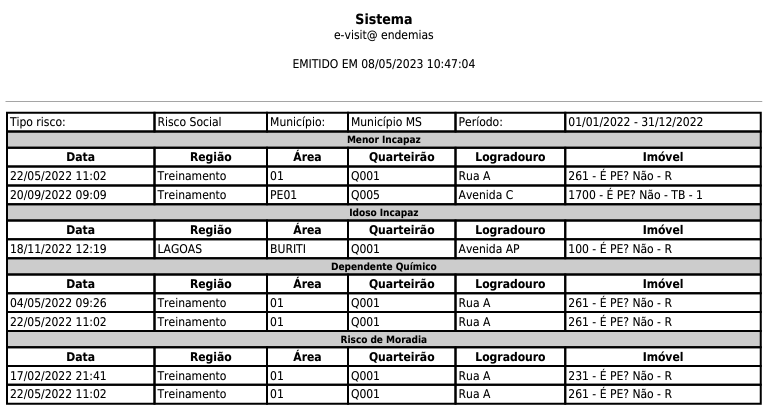 RISCO SOCIAL
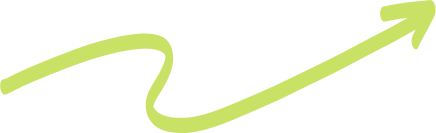 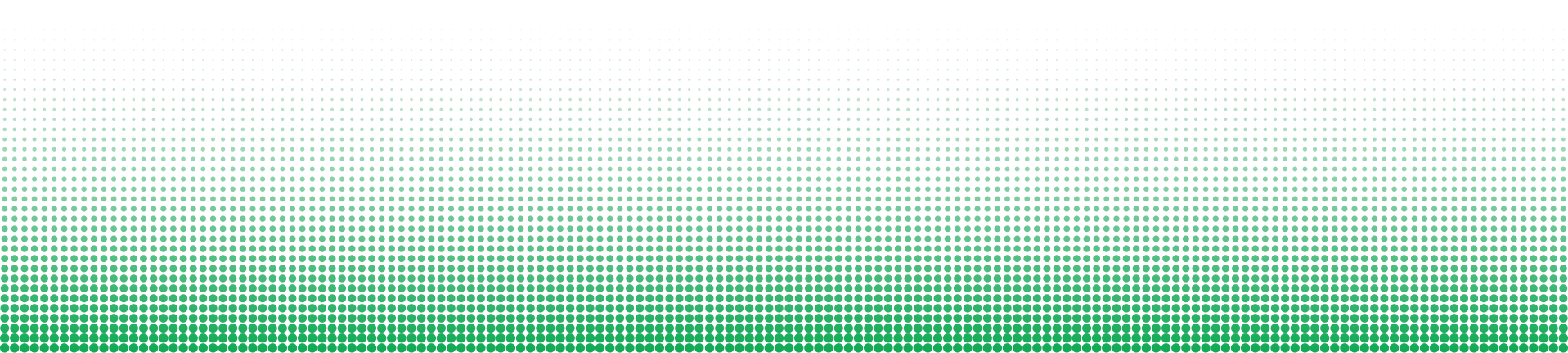 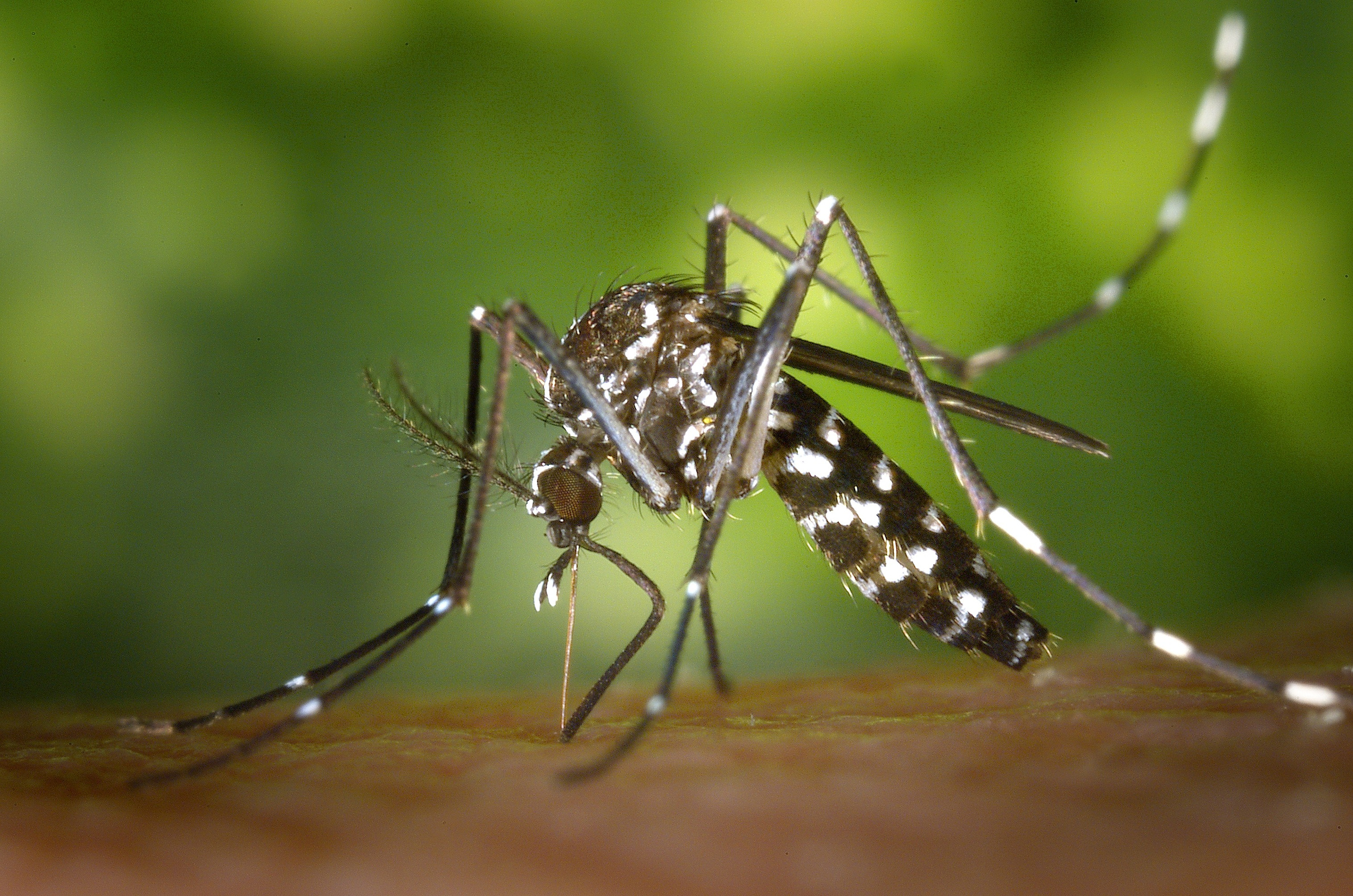 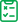 Municípios Implantados (51)
Municípios Treinados (75)
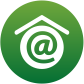 Situação de Implantação
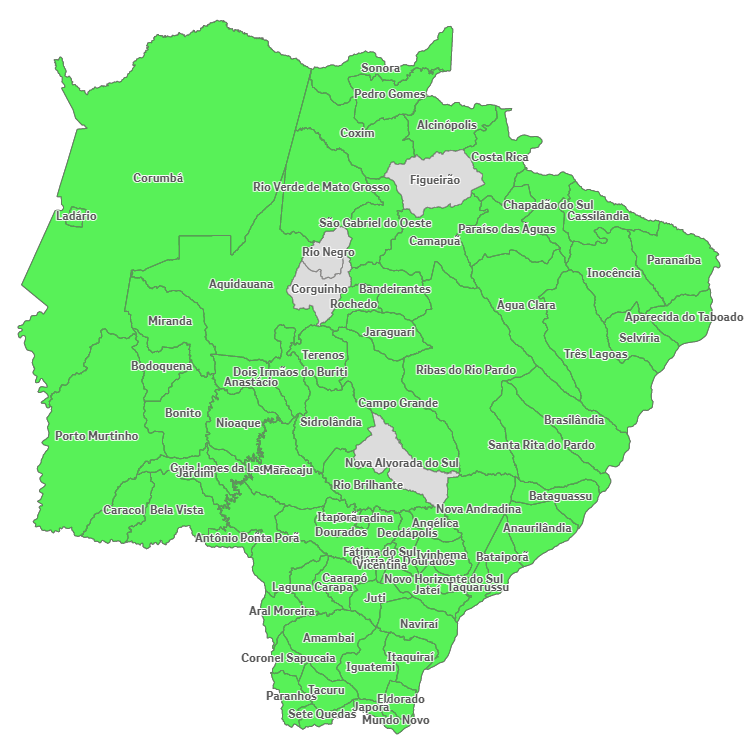 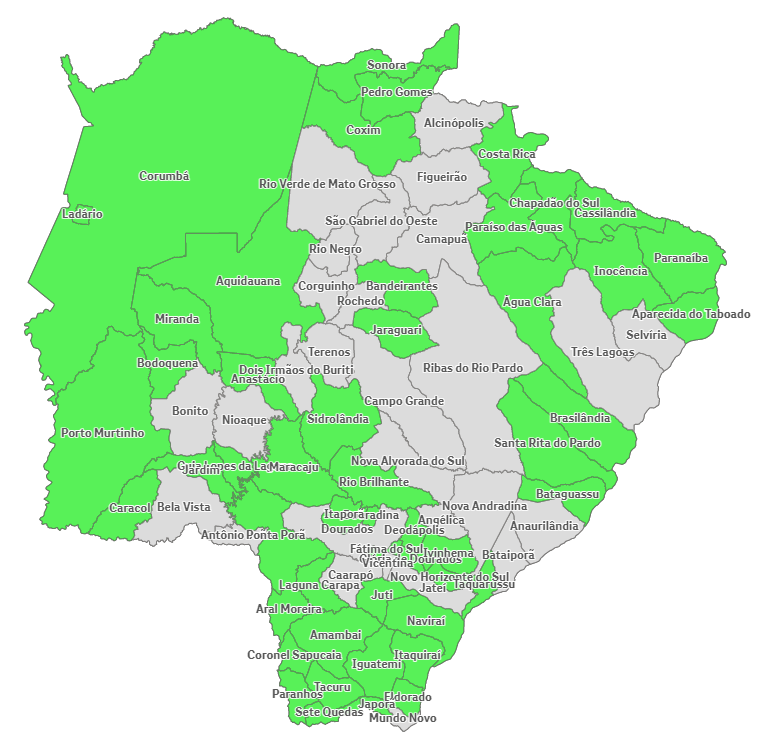 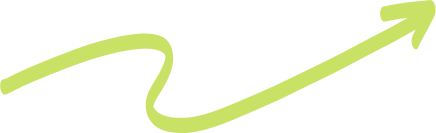 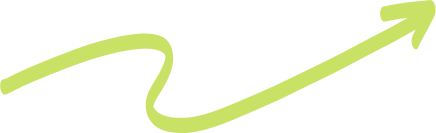 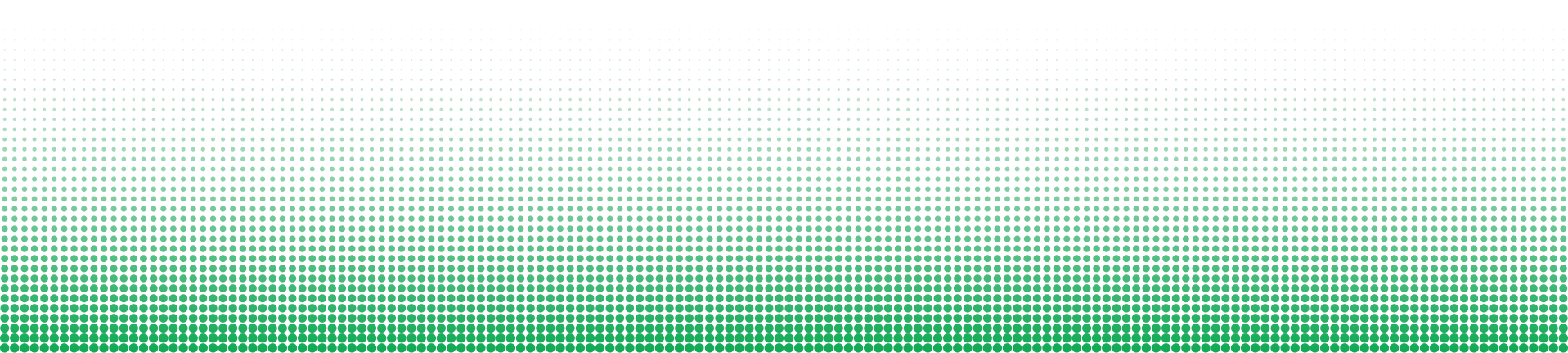 65%
95%
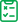 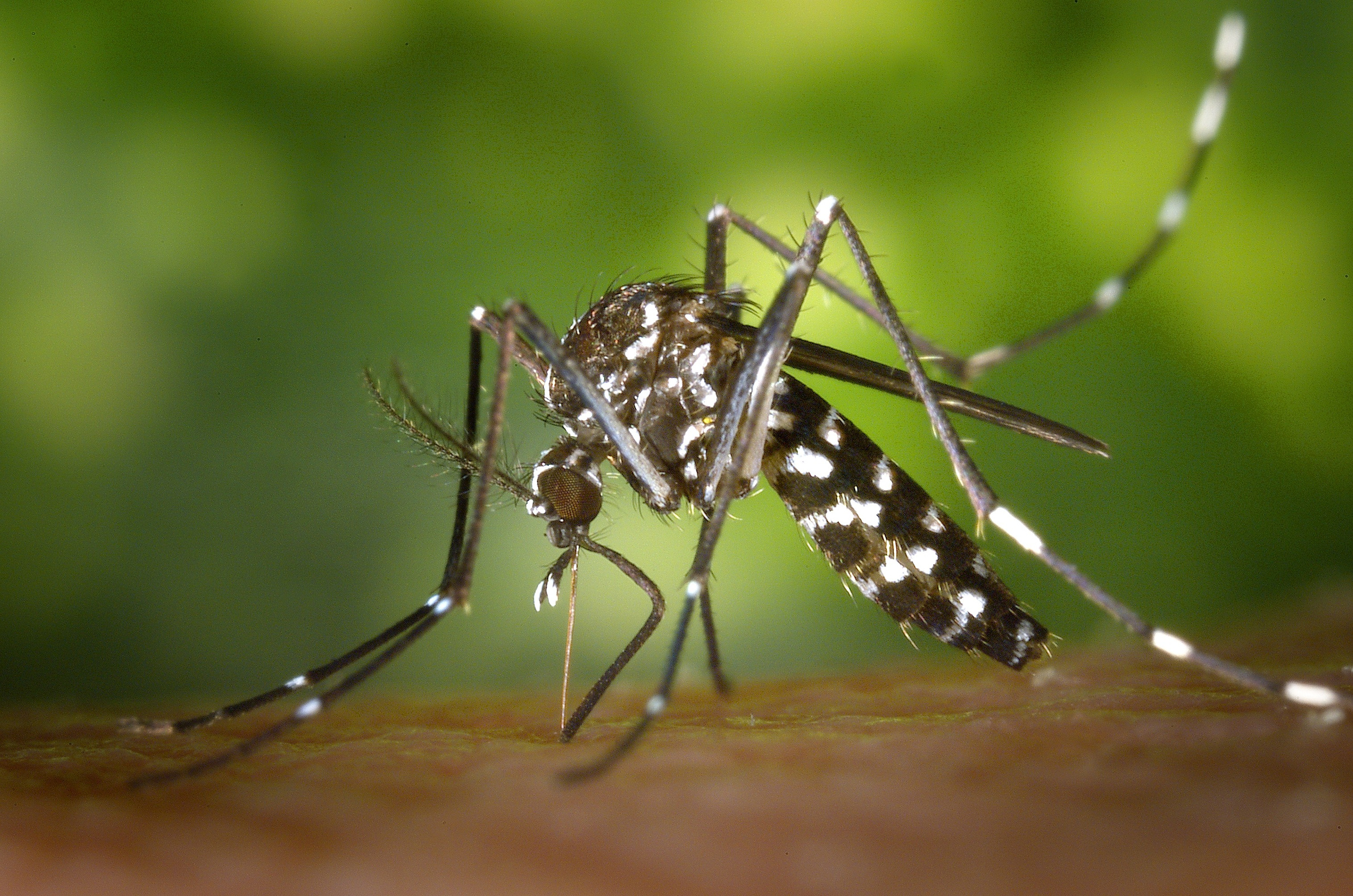 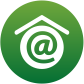 COOPERAÇÃO TÉCNICA
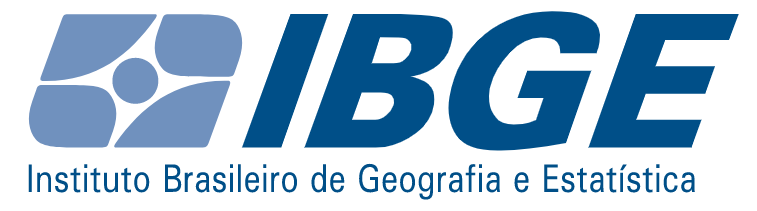 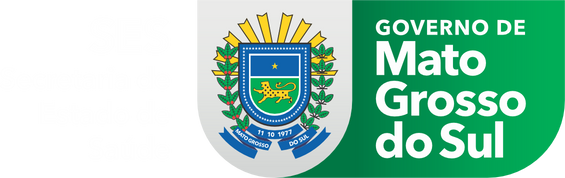 OBJETIVO: Troca de experiências, expertise e informações através de Cooperação Técnica formal.

Sistemas de Informação:
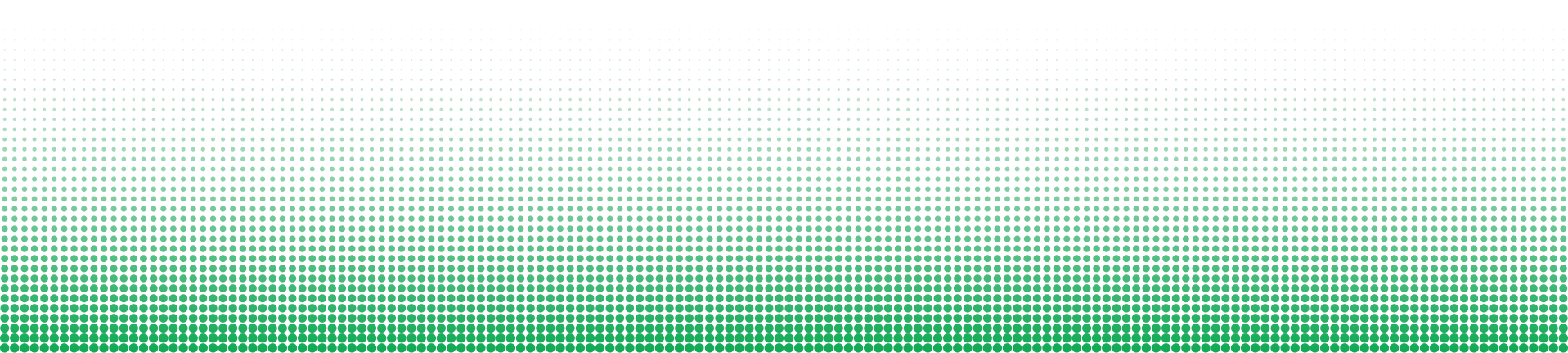 CEFIES
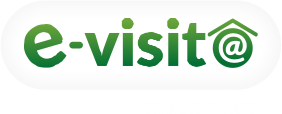 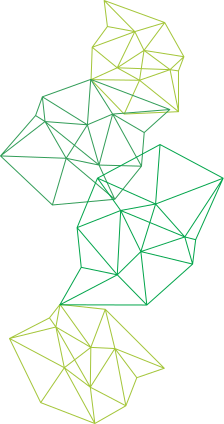 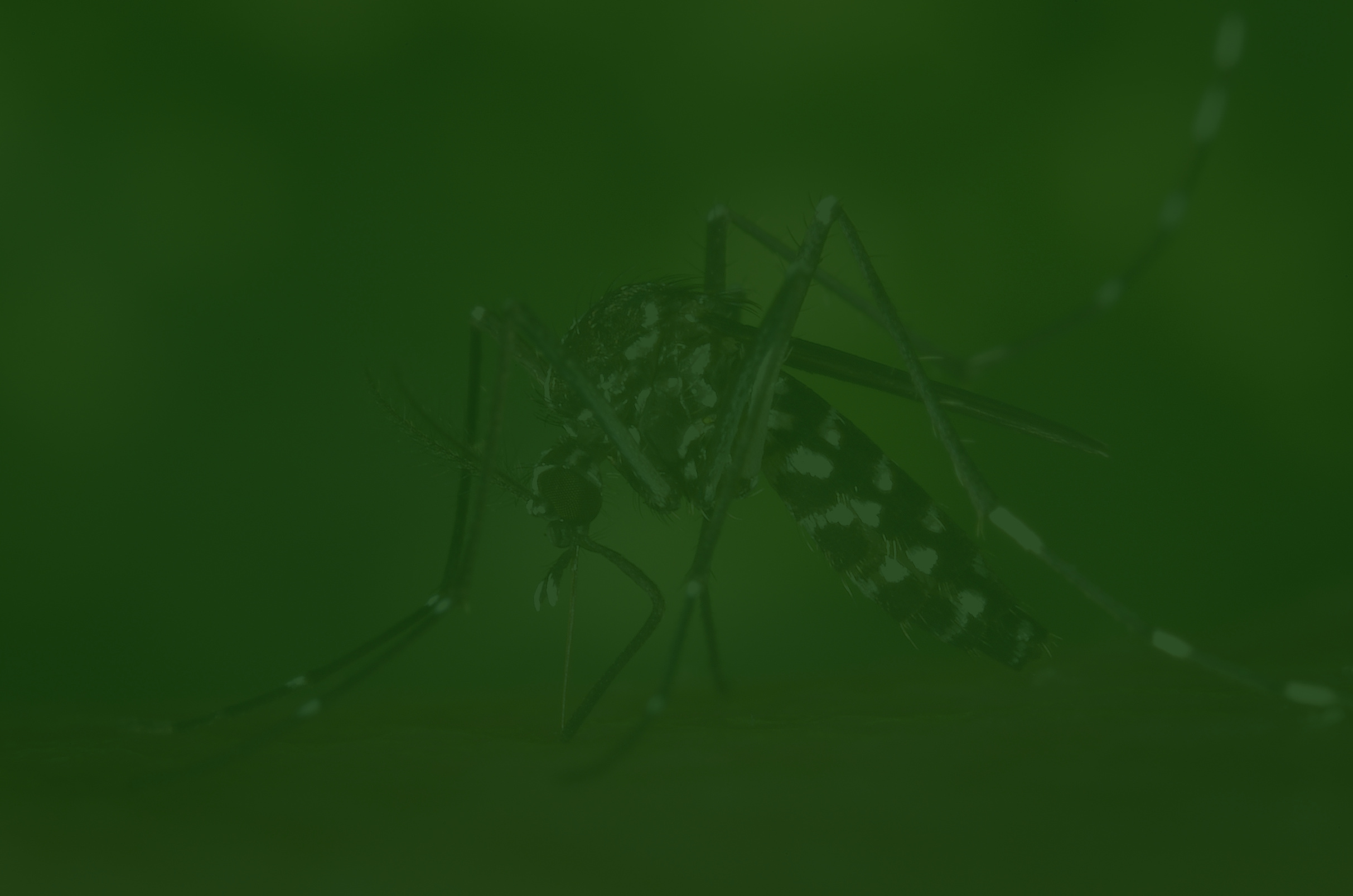 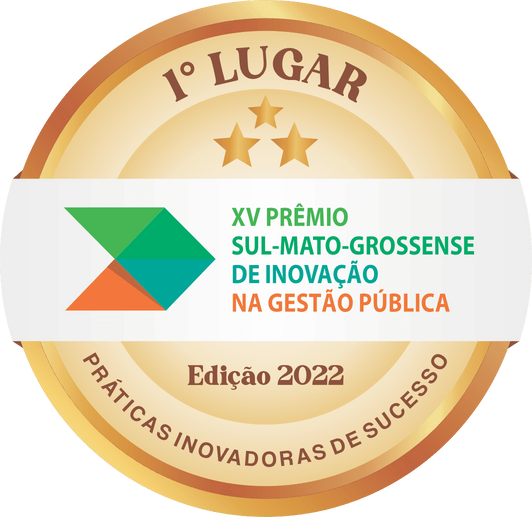 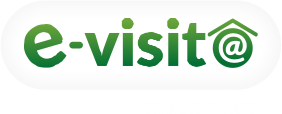 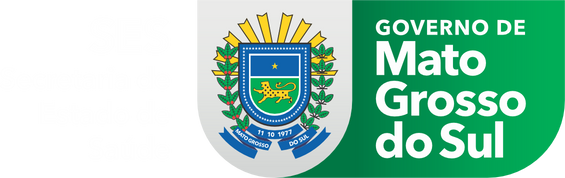 HelpDesk CTEC
 (67) 4042-2479 OPÇÃO 1
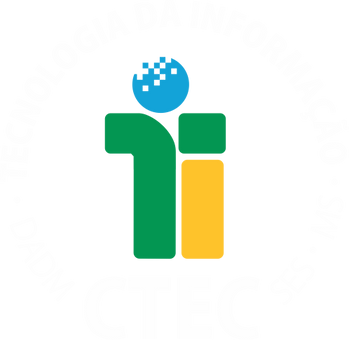 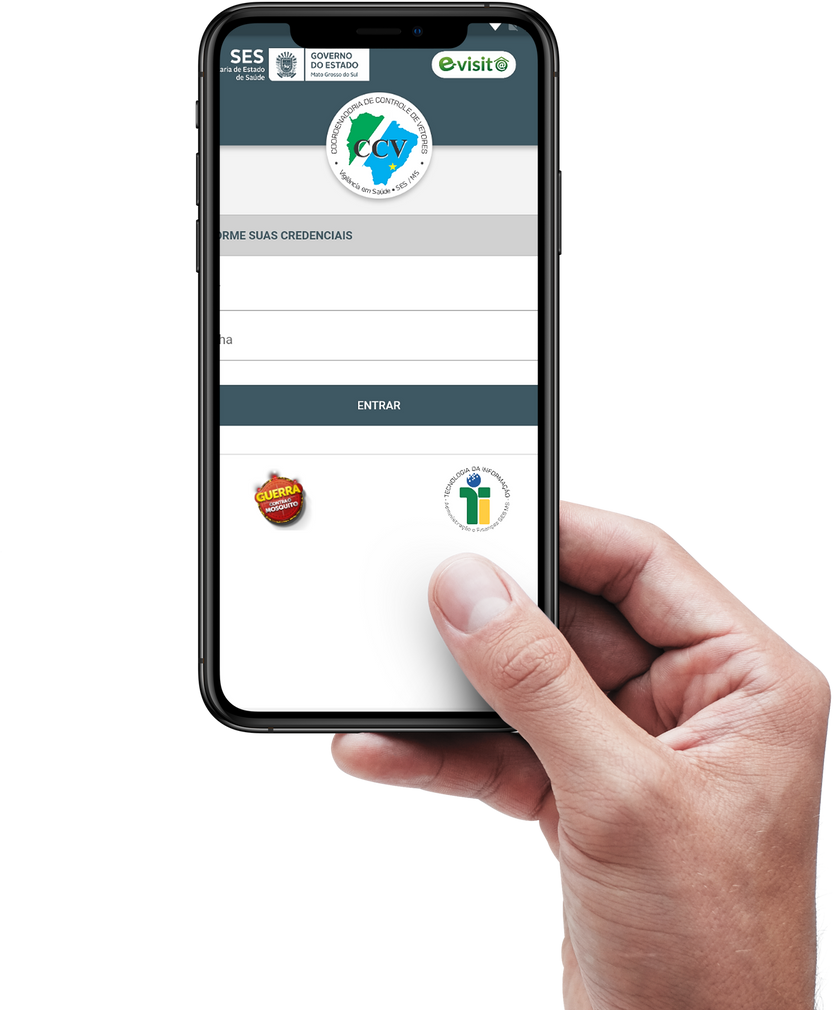 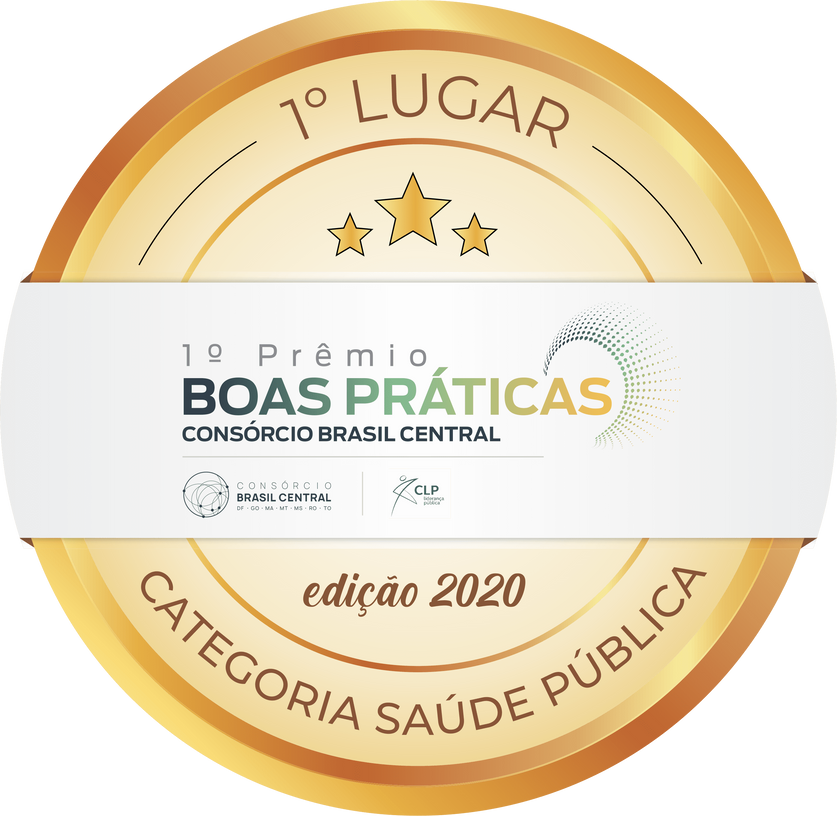 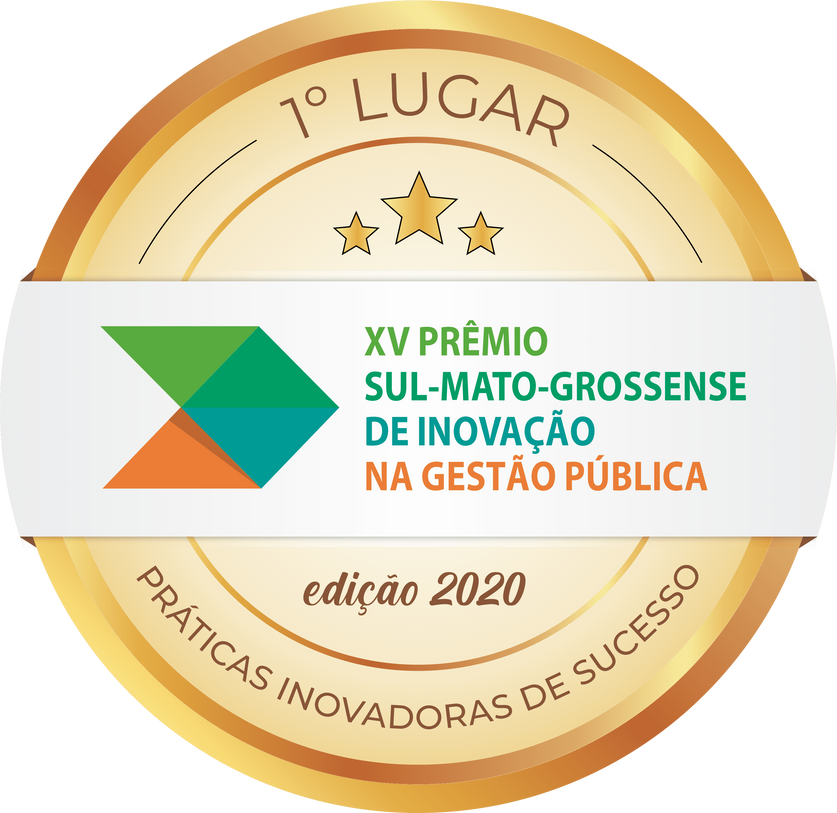 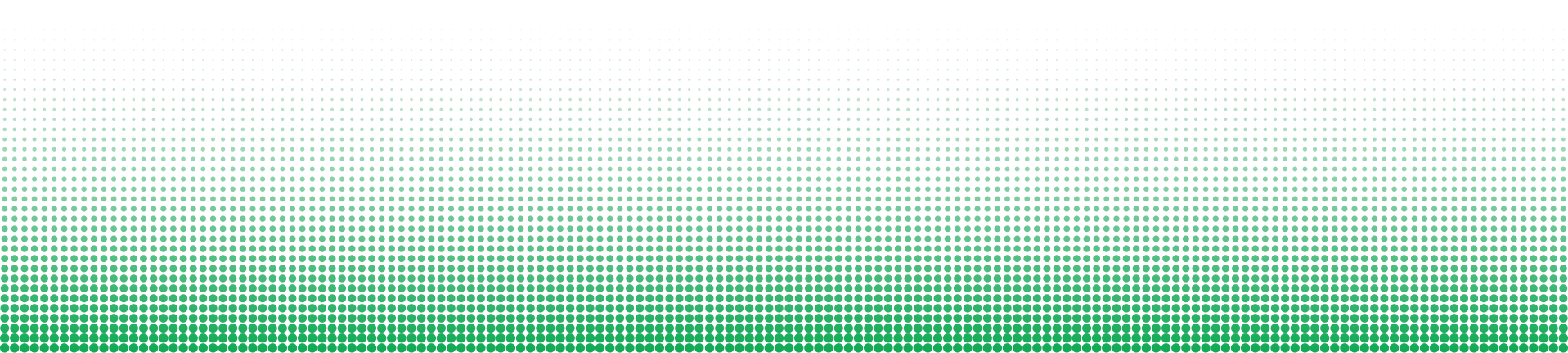 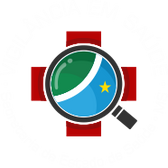 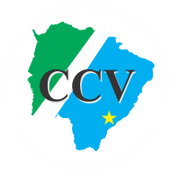